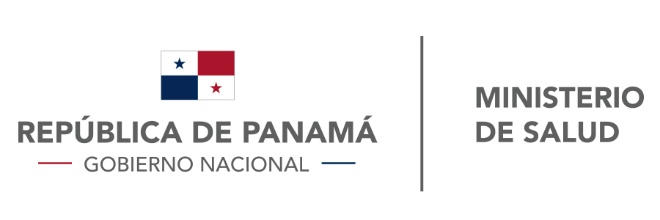 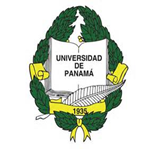 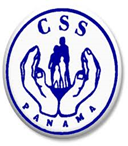 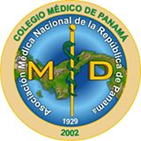 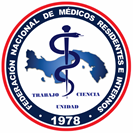 Comisión Nacional de Docencia de Médicos Residentes e Internos
II Concurso Nacional de Residencias Médicas 2021
Cronograma del Concurso: 2 al 13 de Agosto
Evaluación y sumatorias de las Ejecutorias
5, 6, 9 y 10  de agosto de  2021 en el Salón de Profesores de la Facultad de Medicina a partir de las 9:00 am
 
Publicación de resultados:
Jueves 12 de Agosto a partir de las 9:00 am
a través de pagina web de FENAMERI y MINSA 
por correo se enviará a los participantes.
 
Adjudicación de Plazas (viva voz)
Se realizará por zoom
Viernes 13 de Agosto
A partir de las 9:00 am
Plazas Ofertadas
Reglamentación para el concurso Modalidad Virtual
COMISIÓN NACIONAL DE DOCENCIA DE MÉDICOS RESIDENTES E INTERNOS
REGLAMENTO PARA LA ELABORACIÓN Y APLICACIÓN DEL EXAMEN TEÓRICO-ESCRITO
 DE LA ESPECIALIDAD y SUB ESPECIALIDAD 
 MODALIDAD VIRTUAL (EN LÍNEA) 
 
CAPÍTULO 1.  De la elaboración del examen:
Artículo 1. 
El examen deberá ser elaborado por los tutores encargados de la docencia de la especialidad o subespecialidad a concurso.
Artículo 2.
El número máximo de preguntas para el examen será de 60 y este tendrá una duración de 60 minutos. El docente supervisor indicará la finalización del examen y otorgará dos minutos adicionales para el envío de este en los casos de vía correo electrónico. Este es el momento de la finalización término oficial del examen. Todo examen recibido después de estos dos minutos adicionales se considerará inválido y no será calificado.
Artículo 3.
Las preguntas serán de selección múltiple con un máximo 4 (cuatro) opciones de respuesta y únicamente una será la respuesta correcta.
 
Artículo 4.
En la elaboración de las preguntas para el examen, se evitará la utilización los siguientes términos:
Ninguna de las anteriores.
Excepto
Todas las anteriores.
Opciones a y c
Generalmente
A veces
Casi nunca
Opciones con respuesta largas.
Artículo 5.
En el caso de utilizar casos clínicos se recomienda:
Viñeta o enunciado del caso clínico corto (Historia clínica, examen físico, exámenes, tratamiento inicial).
Únicamente una pregunta asociada al caso clínico en la plataforma. Si desea adicionar otras preguntas al caso, deberá repetir el enunciado
En caso de utilizar vía correo electrónico podrá utilizar el caso clínico con un máximo de 4 preguntas asociadas al caso. 
 
Artículo 6.
Los contenidos de las preguntas deberán estar basados en el temario del examen establecido.
 
Artículo 7.
Si se utilizan imágenes, se deberá utilizar un formato y una resolución que pueda ser aceptado por la plataforma utilizada.
Artículo 8.
La distribución de las preguntas y sus opciones de respuestas de cada examen, serán distribuidas de forma aleatoria para cada participante.
Artículo 9.
El examen se elaborará utilizando una de las siguientes plataformas virtuales:
Google form
Schoology
Socrative
Moodle
Otra plataforma virtual disponible
Vía correo electrónico 
Artículo 10.
Una vez finalizado el tiempo del examen, el participante lo enviará. Este será corregido y revisado. La Comisión Nacional publicará vía correo electrónico los resultados.
CAPÍTULO 2. De la Organización y Supervisión del Examen 
Artículo 11 
La Coordinación del Programa estará a cargo de la aplicación del examen, deberá informar a esta Comisión Nacional sus representantes que estarán presentes y notificará a los participantes con tiempo suficiente la plataforma que se utilizará. Se deberá contar con la participación de al menos un miembro designado por parte de la CNDMRI. 

Artículo 12.
El aspirante conocerá previamente la plataforma o medio virtual mediante el cual recibirá el examen. El día del examen se deberá conectar puntualmente a la plataforma zoom, 20 minutos antes de su inicio para verificar su identidad por cédula o documento oficial similar.
Artículo 13
El acceso y permanencia durante examen es responsabilidad del aspirante. Debe asegurar su capacidad de conexión para resolver la totalidad del examen por el medio virtual utilizado y mantenerse conectado a la plataforma zoom.
Si el examen es distribuido por correo electrónico, se utilizará la dirección de correo electrónico proporcionada por el aspirante.
Si el examen es planificado en una plataforma el aspirante debe conocer su uso y cumplir con las directrices de la plataforma.
 
Artículo 14.
Un docente supervisará a un grupo de hasta 20 estudiantes por zoom, durante la realización del examen
Artículo 15.
El aspirante no abandonará la plataforma zoom durante la realización del examen.
 
Artículo 16
El aspirante deberá realizar el examen en un lugar con buena iluminación, manteniendo la cámara y micrófono activos durante la duración del examen. La cámara deberá estar colocada frontalmente y el aspirante deberá estar de espalda a una pared próxima sin fondo virtual, permitiendo la visualización del rostro completo del participante.
Artículo 17
Estará prohibido durante la realización del examen el uso de celulares, libros, USB, chat individual y/o grupal, archivos digitales u otros dispositivos electrónicos. No se permitirá el uso de gorras, mascarillas. Únicamente se permitirá el uso de audífonos, durante las indicaciones iniciales del examen. 
 
Artículo 18
El aspirante deberá realizar el examen de una forma individual, contestando las preguntas de su examen, evitando conductas sospechosas: mirar hacia los lados, levantarse de su lugar, interactuar con otras personas en la misma sala o lugar donde lo realice, entre otras.
Artículo 19
Todo aspirante que sea sorprendido utilizando algún dispositivo de los mencionados o realizando alguna actividad descritas en el artículo anterior, se le anulará el examen y tendrá una calificación /evaluación de 1.0. 
 
Artículo 20 
Durante la realización del examen, no se permitirá ningún tipo de comunicación entre los participantes y/o con el docente supervisor, a excepción de lo dispuesto en este reglamento.
 
Artículo 21 
Los docentes encargados de la supervisión no contestarán preguntas o dudas relacionadas con los contenidos del examen. Estará prohibido tomar fotos o captura de pantalla de las preguntas del examen.
Artículo 22   
El docente supervisor anunciará en voz alta cuando falten 20 minutos y 5 minutos antes de finalizar el examen.
Artículo 23 
Si ocurriese algún problema técnico durante el examen, el aspirante se comunicará con el docente supervisor del examen vía chat y/o llamada telefónica. Además deberá remitir un correo electrónico detallando el incidente a la siguiente dirección: condmri@gmail.com , en el que deberá adjuntar la evidencia sustentada con el reclamo que realizó a la compañía proveedora del servicio afectado. La CNDMRI evaluará cada incidente reportado y determinará la conducta a seguir en cada caso. 
Artículo 24
Al terminar el examen, el aspirante lo retornará al remitente original y notificará vía chat de zoom que ha terminado. El docente supervisor le confirmará el recibido del examen cuando se trate de correo electrónico. Permanecerá en silencio en el zoom con la cámara encendida hasta que todos terminen el examen, manteniendo la misma conducta descrita en el Artículo 8 de este Reglamento.
Horarios para las pruebas escritas virtuales *
Lunes 2 de agosto 8:00 am:
          1.  Medicina Interna 
          2.  Ginecología y Obstetricia 
          3.  Pediatría 
          4. Oncología Médica 
          5. Cirugía Vascular
          6. Hematología
          
Lunes  2 de agosto 10:00 am:
            1. Cirugía General 
            2. Ortopedia 
            3. Anestesia 
            4. Medicina  Familiar
            5. Radio oncología (especialidad y sub)
            6. Ortopedia Pediátrica
*REGLAMENTO DE LA ELABORACIÓN Y APLICACIÓN DEL EXAMEN TEÓRICO-ESCRITO
Horarios para las pruebas escritas virtuales *
Martes 3 de agosto 8:00 am
          1. Neurocirugía 
          2. Cirugía Cardiovascular (especialidad y sub)
          3. Patología 
          4. Urología 
          5. Urgencias Médicas-Quirúrgicas 
          6. Medicina Crítica
          7. Obstetricia Crítica
Martes 3 de agosto 10:00 am:
          1. Neurología
          2. Medicina Legal
          3. Oftalmología 
          4. Gastroenterología
          5. Geriatría  
          6. Neumología Pediátrica
          7. Nefrología
*REGLAMENTO DE LA ELABORACIÓN Y APLICACIÓN DEL EXAMEN TEÓRICO-ESCRITO
Horarios para las pruebas escritas virtuales *
Miércoles 4 de agosto 8:00 am:
          1. Radiología 
          2. Infectología
          3. Neonatología 
          4. Ginecología Oncológica 
          5. Cirugía Pediátrica
          6. Algiología 
          7. Cardiología 
          8. Genética
          9. Cirugía Oncológica
*REGLAMENTO DE LA ELABORACIÓN Y APLICACIÓN DEL EXAMEN TEÓRICO-ESCRITO
EXÁMEN CLINICO PRÁCTICO
Modalidad virtual
Los coordinadores de los programas de residencia que participarán No deben ser los mismos que fueron asignados al examen escrito. 
Plantear el uso de casos clínicos virtuales a través de pacientes simulados
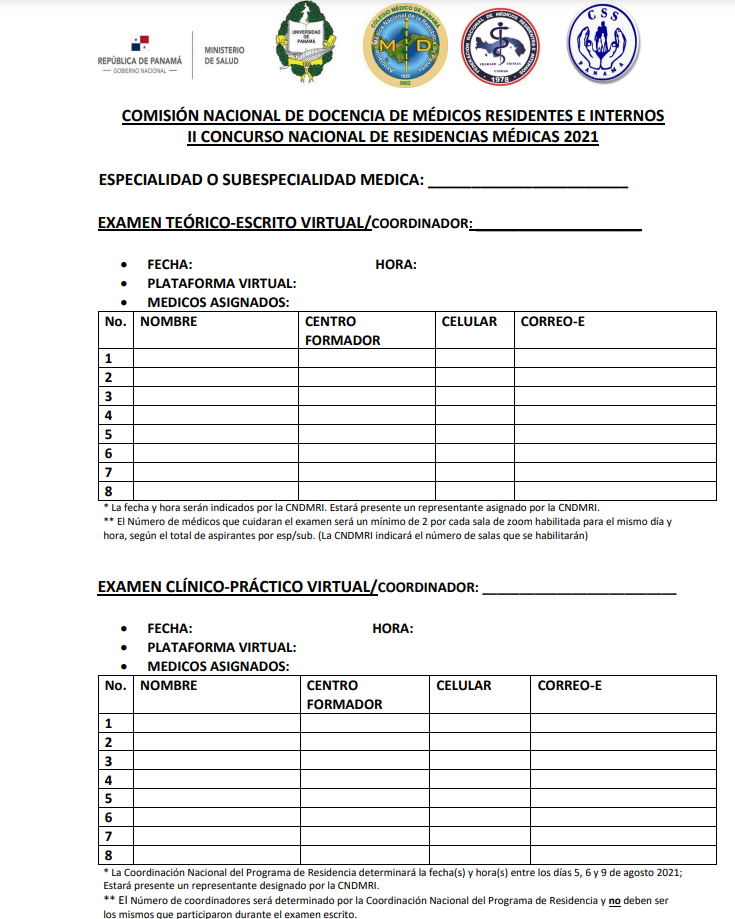 Plantilla para los Coordinadores y medicos asignados al examen escrito y clínico practico:

Será enviada por correo a las respectivas Jefaturas de docencia de sus hospitales formadores y a los correos de los presentes.
Debe ser remitido al correo de la Comision antes del viernes 23 de julio.